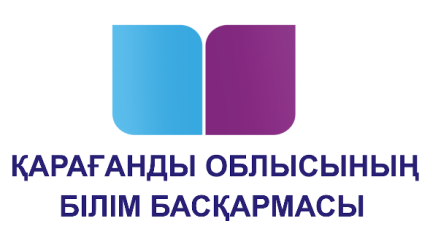 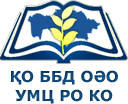 ҚАСЫМ АМАНЖОЛОВТЫҢ 110 ЖЫЛДЫҒЫНА АРНАЛҒАН 
«СЕН НЕТКЕН БАҚЫТТЫ ЕДІҢ, КЕЛЕР ҰРПАҚ» ТАҚЫРЫБЫНДАҒЫ 
ОБЛЫСТЫҚ ІС-ШАРАЛАР
СӘУІР-ҚАЗАН, 2021 ЖЫЛ
АНЫҚТАМА:
1. Қ.Аманжолов жайындағы деректі фильмдерді көрсетіп, сабақтан тыс уақыттарда қосымша ақпараттар беріп, талқылау жұмыстарын өткізу;   
2. Мектеп кітапханаларында «Қазақ жырының алдаспаны - Қасым» тақырыбында кітаптар көрмесін ұйымдастыру;
3. Сәуір айында  Қарқаралы облысы білім бөлімімен бірлескен «Қазақ аспанында - Қасым рухы» тақырыбында семинар;
4. Сәуір айында Мұрагер мамандандырылған мектеп-интернаты ұжымының ұйымдастыруымен «Қасым Аманжолов поэзиясы жəне əдеби-көркем сын»  тақырыбында Қасымтанушы Азат Мақсұтбековичпен кездесу;
5. Сәуір-қазан аралығында облыстың мұғалімдері арасында «Боламын ақын Қасым әлі де мен, Өлеңін бөбегіндей әлдилеген» айдарымен Қ.Аманжолов өлеңдерінен челлендж;
6. Қазан айында Музыка мамандандырылған мектеп-интернаты ұжымының ұйымдастыруымен 8-10 сынып оқушылары арасында Қасым әндерін орындаушылар байқауы
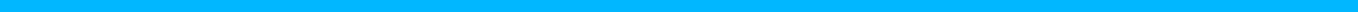